Shiny Tools for Sample Size Calculation in Process Performance Qualification of Large MoleculesQianqiu (Jenny) Li, Bill PikounisMay 24, 2017
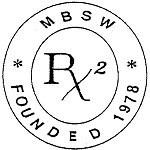 Tools & Methods: VarCompLMOutputs
Variance Estimates:
Based on EMS (Expected Mean Squares): the expected mean square for a model effect is a linear combination of variance components and fixed effect values, including the residual error variance.
Based on likelihood: maximum likelihood estimates
Confidence Intervals for Variances:
Satterthwaite & SAS-specific (EMS-Based)
Wald & Parametric Bootstrap (Likelihood-Based)
Others:
Confidence Intervals of Fixed Effects Means
Outputs from fitting lme and lmer
Graphs: plot of data against each random effect
Tools & Methods: VarCompLMIllustration
1~25 rows in SimData6.xls
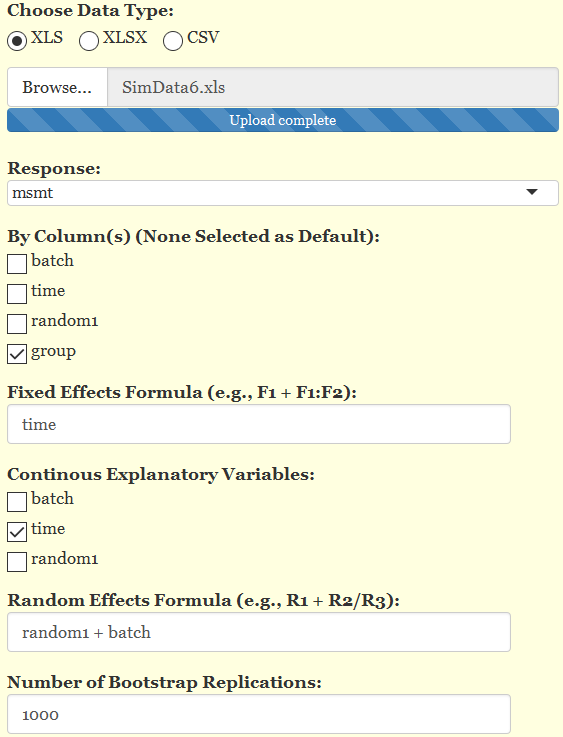 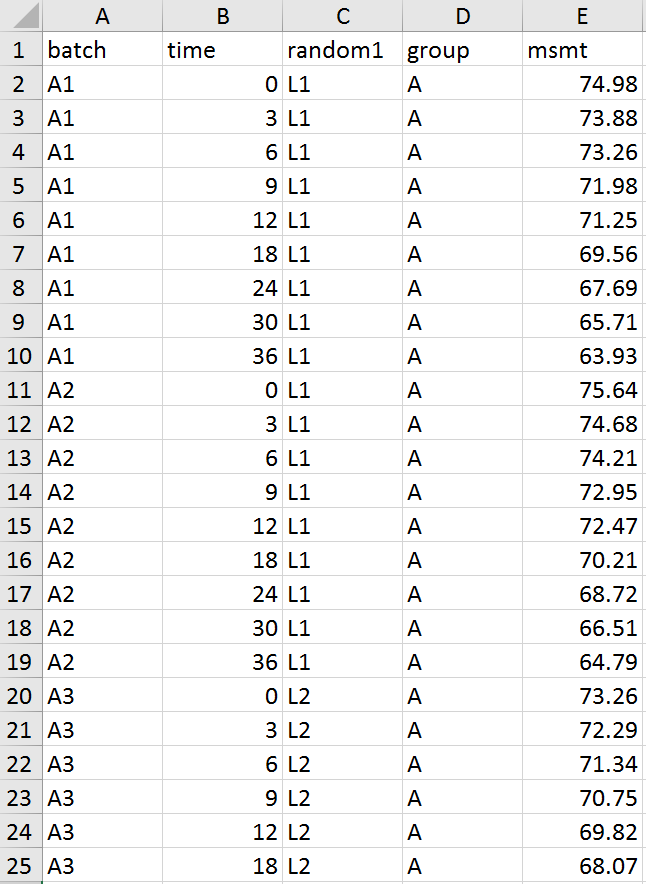 Tools & Methods: VarCompLMConfidence Intervals for Variances
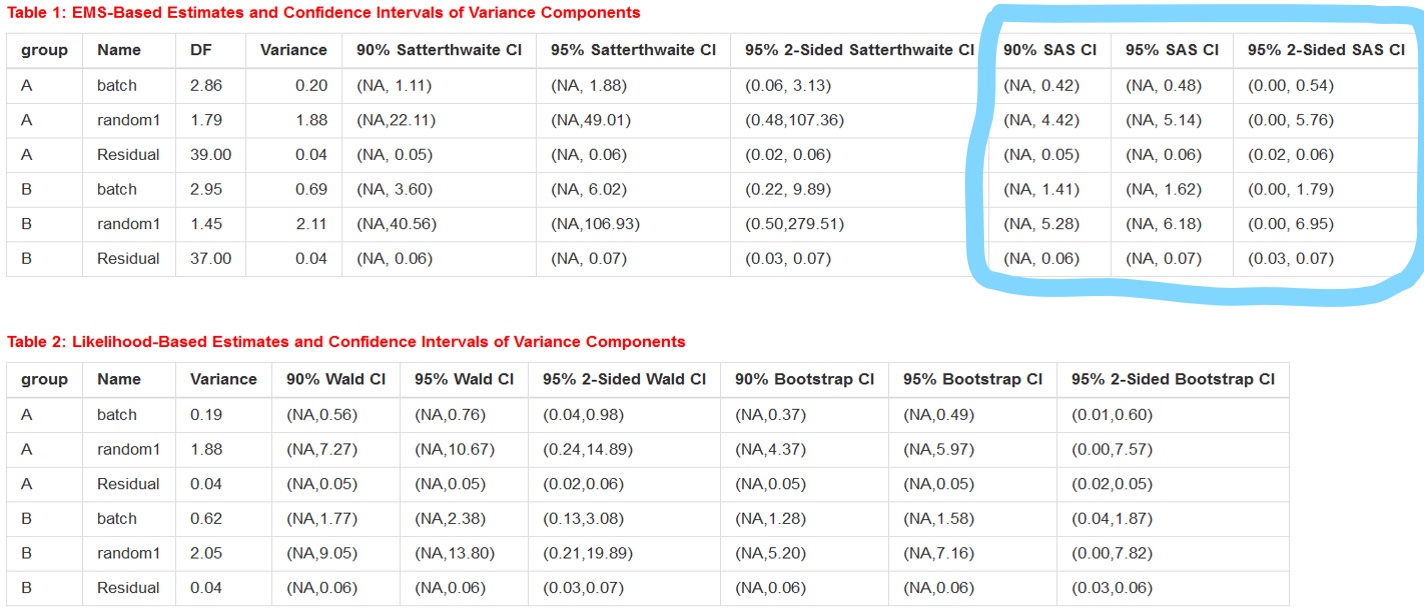 Tools & Methods: VarCompLMConfidence Intervals for Variances
Tools & Methods: VarCompLMConfidence Intervals for Variances
Likelihood-Based Confidence Intervals for Variances:
Wald: lme object (using function intervals in package nlme)
              Assumption: log-scaled variances follow normal 
                                  distributions

Parametric Bootstrap: lmer object; computationally expensive!
https://www.rdocumentation.org/packages/lme4/versions/1.1-12/topics/confint.merMod
https://www.rdocumentation.org/packages/lme4/versions/1.1-12/topics/bootMer
Tools & Methods: VarCompLMIllustration
Fixed: time + group
Random: random1 + batch
Fixed:
Random: random1 + batch + group
Fixed: time + group:time
Random: batch + random1